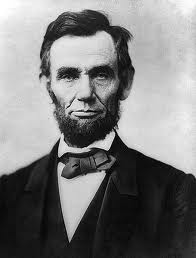 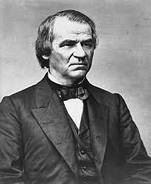 Presidential Reconstruction
Partner Think Tank
1)	Who would direct the process of Reconstruction? The South itself, Congress, or the President?
2)	Should the Confederate leaders be tried for treason?
3)	How would the south, both physically and economically devastated, be rebuilt? And at whose expense?
4)	How would the south be readmitted and reintegrated into the Union?
5)	What should be done with over four million freed slaves? Were they to be given land, social equality, education, and voting rights?
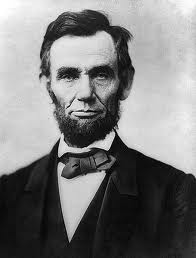 Lincoln’s Plan
Partner A: 4 Pros and 3 Cons
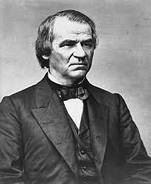 Johnson’s Plan
Partner B: 4 Pros and 3 Cons